CHALLENGES AND SERVICE DELIVERY ADAPTATIONS DURING COVID -19 IN UGANDA
DR. ANNET NAGUDI
28th October 2020
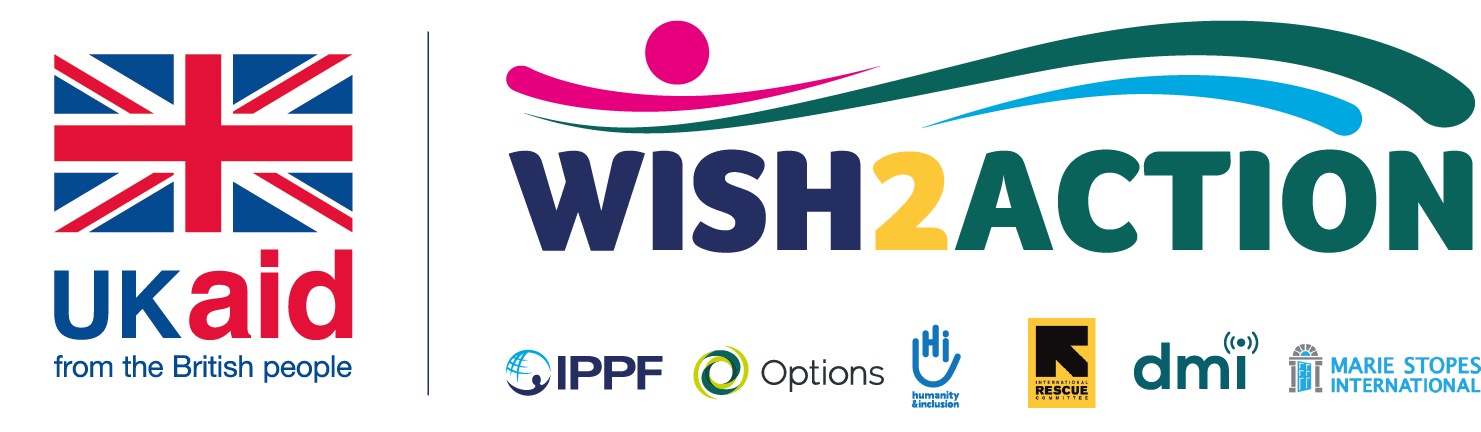 INTRODUCTION
About RHU
 RHU is a volunteer owned non-governmental organization that champions universal access to rights based SRH information and services
 The IPPF Member Association Founded in 1957,  RHU operates 20 static clinics and supports 50 social franchise facilities spread in all the sub-regions of Uganda. 
 Partner with both Public and Private sector through Social Franchise Model in delivery of SRHR Services.
COVID 19 Epidemiology in Uganda
 First case registered on 21st March 2020
 To date 11,443 confirmed cases, 7676 recoveries and  100 deaths (Case fatality rate 0.9%)
 88% of confirmed cases are from local transmission
 Sample positivity rate is 6.9%
2
KEY CHALLENGES OF COVID 19 PANDEMIC
Community Challenges:
Organizational Challenges
Limited reach to clients (both Static and outreach posts) by service providers – Due to restrictions and public fear
Limited supply of equipment and supplies for service delivery
Limited adherence to Government SOPs due to lack of awareness about COVID19
Increased cost of service delivery (more need for Infection prevention)
Limited access to Service delivery points and services
Limited  access to information 
Political entanglement amidst the pandemic- lack of Trust
Increased cases of Gender based Violence
Increased demand for SRHR services against limited of supplies.
Increased cases of Unplanned and Teenage pregnancies
Increased cases of unsafe Abortion
Risk of Spread of COVID 19
3
Service delivery Adaptation- 1
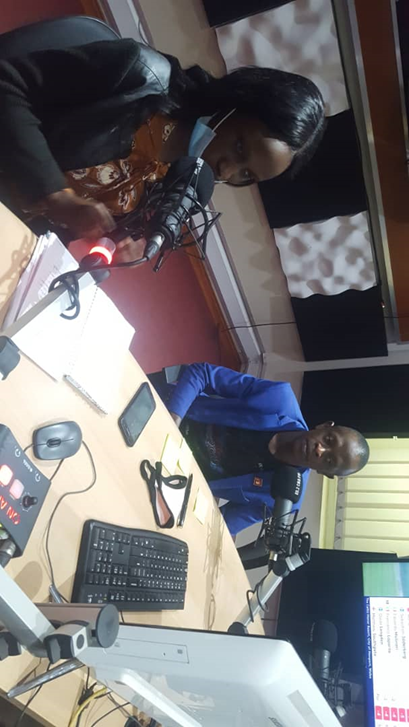 Planning for continuity amidst COVID 19
Developed SOPs to guide continuity of service delivery especially the community outreaches in line with Government requirements.
Realigned Budgets towards COVID 19 adaptation (thanks to donor flexibility)
Procured Infection prevention supplies (protective gear, Handwashing facility, disinfectants etc.) to facilitate service delivery.
Set up virtual platforms to aid communication and  coordination with field teams-Weekly progress review meetings
Sought clearance for vehicle movements
Demand creation and Community Mobilization
Integration of COVID 19 messages with SRHR messages (Radio spots)
Shift from Interpersonal communication  to more mass media due to restrictions on travel and social gathering.- Radio spots, Radio announcements and  DJ mentions
Deployed megaphones for community mobilization
Community Dialogue meetings with easing of lock down.
Youth from central cluster facilitating talk show
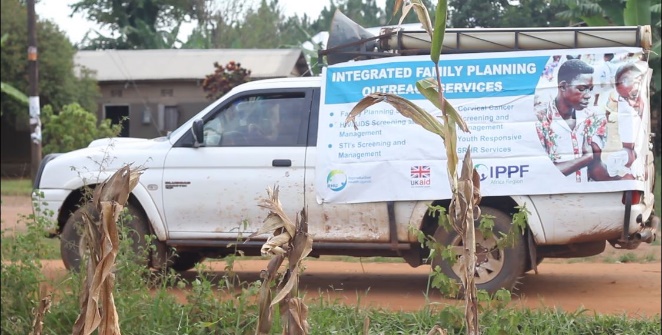 Use of Megaphones for community mobilization
4
Service delivery Adaptation- 2
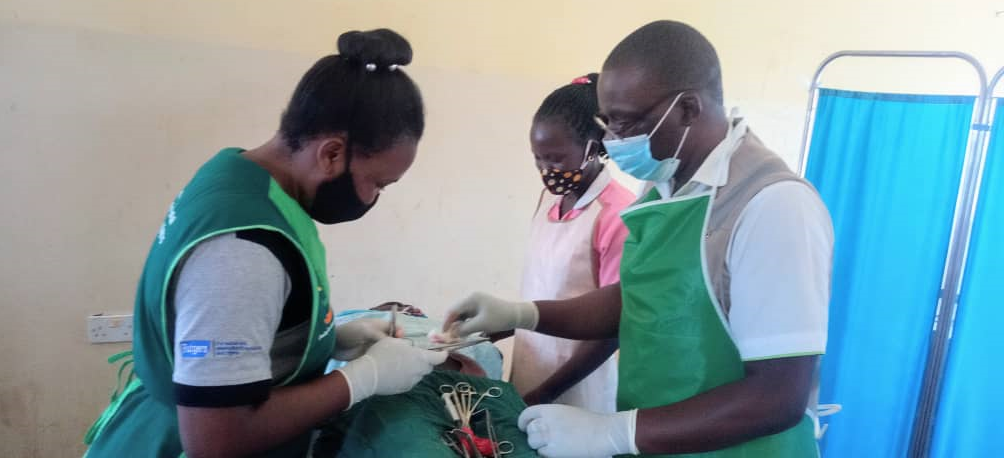 Service delivery:
Expanded services integration scope to include SGBV.
Enhanced infection prevention (protective gear for service providers)
Controlled numbers at service delivery points to avoid overcrowding.
Adhere to Government SOPs (Social distancing and wearing masks) at all SDPs

Capacity Building:
Trainings on Infection Prevention
Training on DMPA-Sc Self administration
Training on Identification and management of victims of SGBV
Personal protection wear  aided service continuity
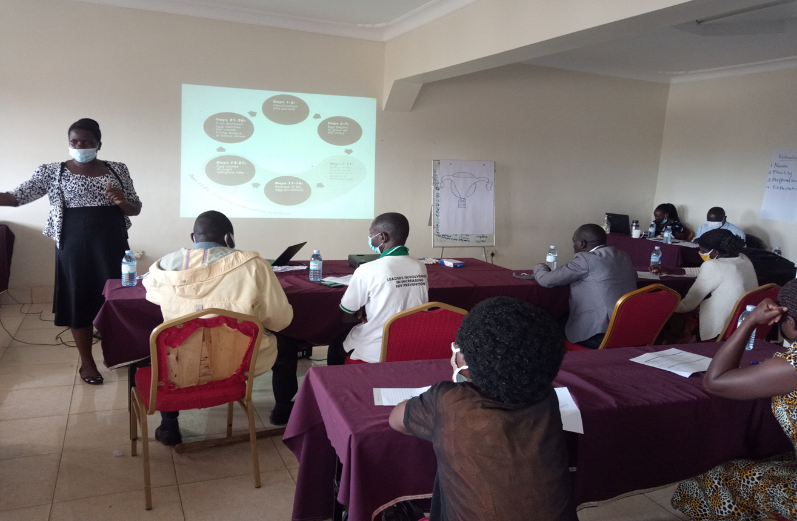 Training of VHTs on DMPA-SC in Bukedi cluster
5
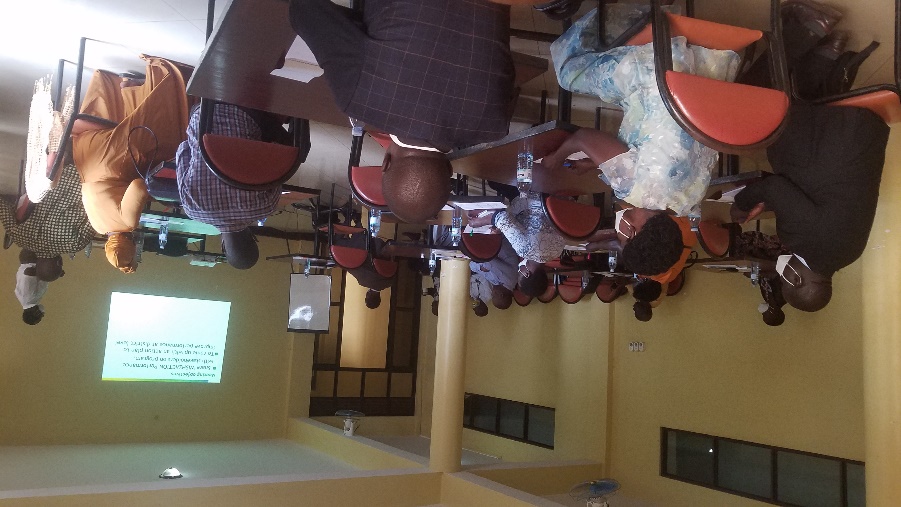 Service delivery adaptation-3



Enhancing Coordination and partnerships
 Support to regular District Coordination meeting
 Participation in COVID 19 task team meeting at both national and    District level
 Support to District COVID 19 response activities.
Pandemic Control within the Organization.
 Set up RHU COVID 19 task force to guide continuity of operations in the organization.- Responsible to Senior management.
SOPs developed to guide service delivery
Capacity Building of Response team on surveillance and management of COVID 19
Screening at all entry points of all Service Delivery points 
 Testing of Symptomatic team members and treatment of confirmed cases.
Cluster coordinator Lango presents DQA findings at a District Coordination meeting
6
Experience of a service provider
“It was a very worrying situation when COVID 19 hit Uganda. The situation got more alarming as the MOH laid down guidelines to curb COVID 19 spread. The guidelines were more stringent in Borders districts including total lock down and halting of community outreaches.  We pondered about continuity of SRHR services delivery to our clients. Strategies like facility-based mobilization; providing health workers with Infection Prevention Supplies to serve our clients where we could not reach and equipping the VHTs with more Short-term FP methods have worked extremely well beyond our imagination.  The Government has started easing the lockdown and things are getting back to near normal.”
SILAS GOGO
 COORDINATOR -BUKEDI CLUSTER
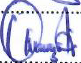 7
Thank You!
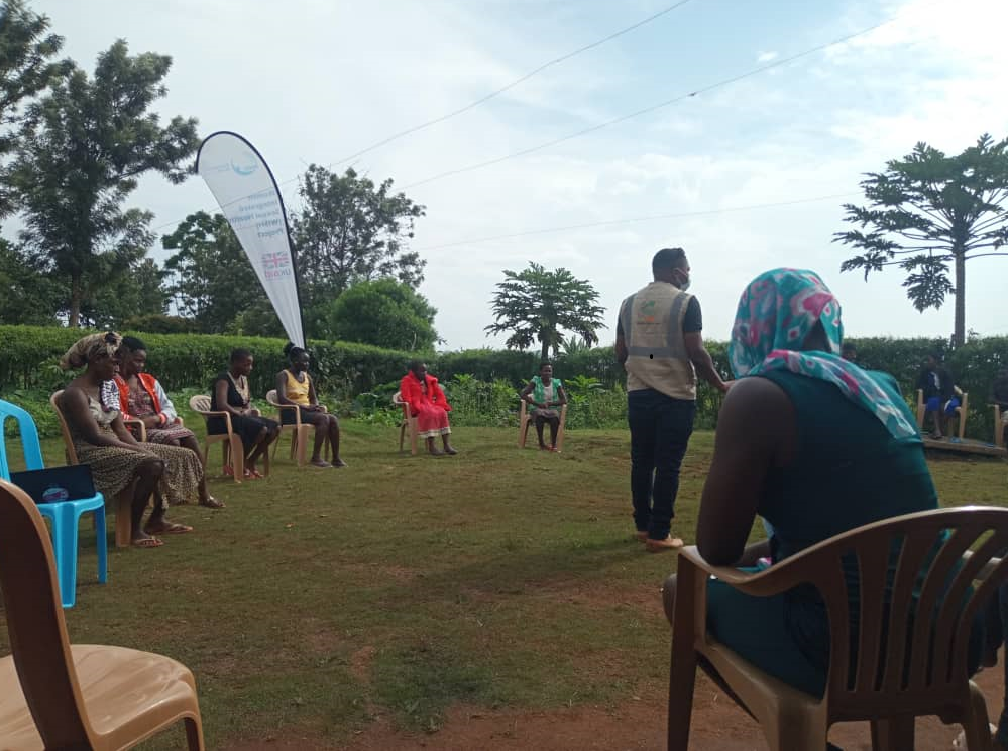 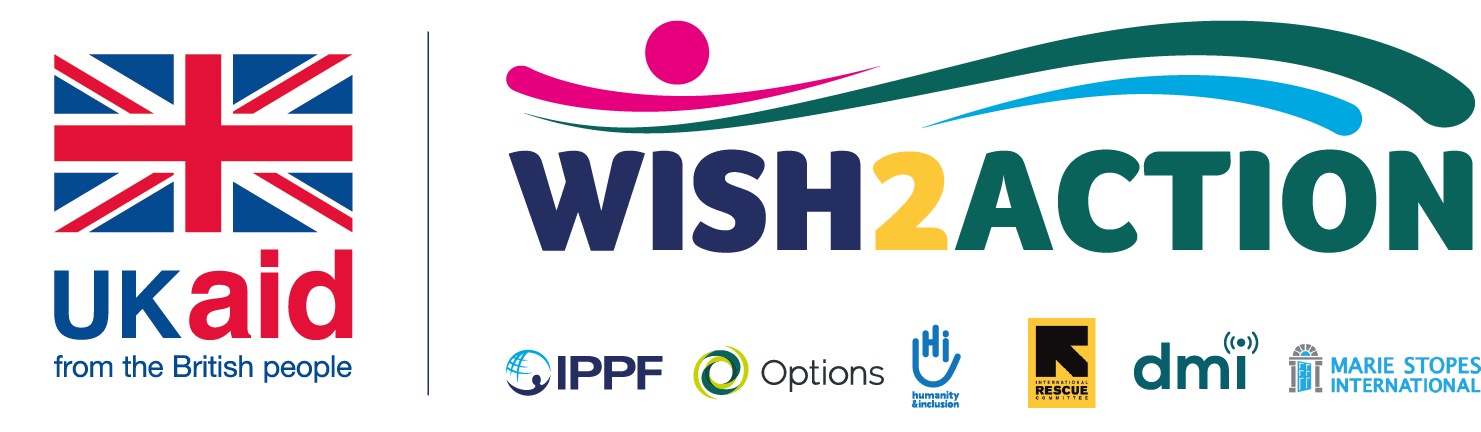 8